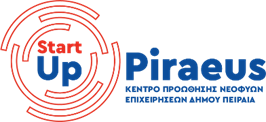 10 + 1 Συμβουλές για ένα Επιτυχημένο Pitching
Ελίνα Τζανάκη
Σύμβουλος Επιχειρηματικότητας & Καινοτομίας APOPSI A.E.
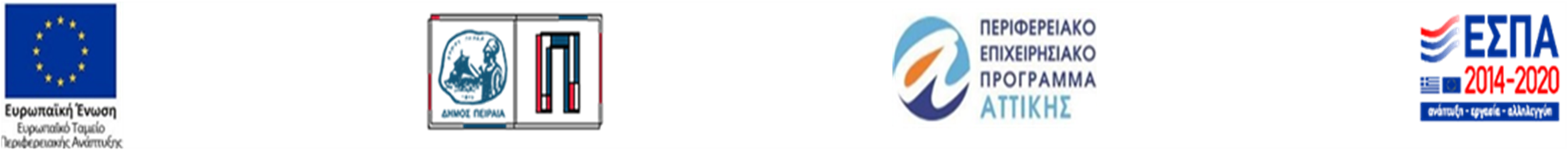 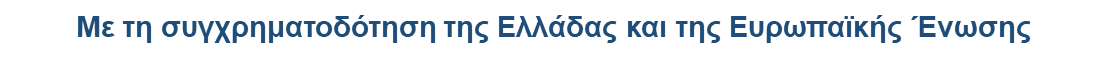 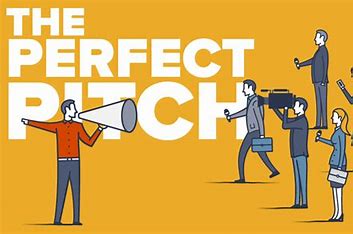 [Speaker Notes: Στις επιχειρήσεις, το pitch αναφέρεται στην παρουσίαση ιδεών προκειμένου να προσελκυστούν επενδυτές.
Μία παρουσίαση 10-20 διαφανειών που έχει σχεδιαστεί για να παρέχει μια σύντομη περίληψη 
της εταιρείας
του επιχειρηματικού σχεδίου και 
του οράματος για την εκκίνηση. 
Εξυπηρετεί επίσης πολύ διαφορετικούς σκοπούς, από την προσπάθεια συνάντησης με ένα νέο επενδυτή, έως την παρουσίαση μπροστά σε ένα κοινό.]
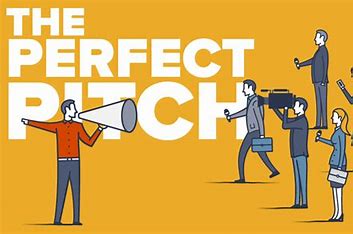 Τι περιλαμβάνει το pitch deck?
Γενική εικόνα της εταιρείας
Αποστολή/ όραμα
Ομάδα
Πρόβλημα – Λύση: Προϊόν 
Ευκαιρία στην αγορά - Μέγεθος της αγοράς
Πελάτες -Σχέδιο μάρκετινγκ
Ανταγωνισμός & Ανταγωνιστικό Πλεονέκτημα
Επιχειρηματικό μοντέλο
Οικονομικά στοιχεία
Ορόσημα
Τι ζητάμε;
1. Παρουσιάστε και μιλήστε για τον εαυτό σας!
2. Παρουσιάστε την αποστολή της εταιρείας σας
3. Εξηγήστε την πρόταση αξίας της εταιρείας σας
4. Πείτε μια πραγματική ιστορία πελάτη
5. Μείνετε στις βασικές πληροφορίες
6. Περιγράψτε το επιχειρηματικό σας μοντέλο
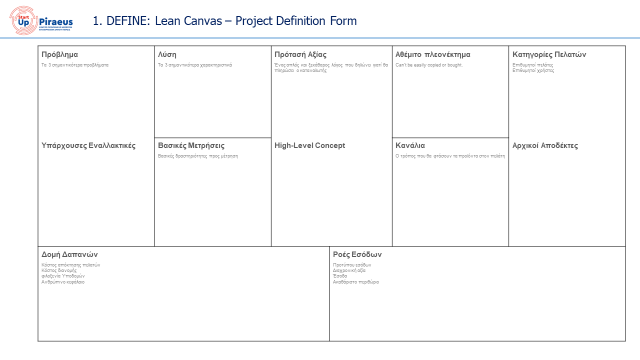 7. Βεβαιωθείτε ότι η παρουσίασή σας είναι κατανοητή!
8. Πείτε πρόσφατες επιτυχίες σας!
9. Εξηγείστε πως αντιμετωπίζετε τον ανταγωνισμό σας!
10. Εξηγείστε πως θα πετύχετε τους στόχους σας
10+1. Δείξτε το προϊόν σας!
ευχαριστούμε
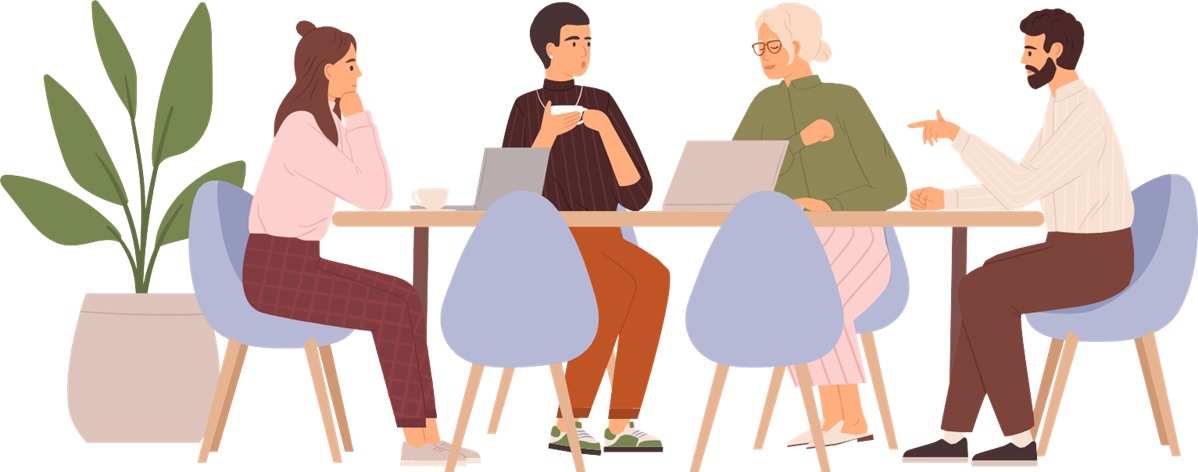 Let’s prepare to pitch !!!